Lesson 1-2: Points, Lines, & Planes
http://www.pearsonsuccessnet.com/snpapp/learn/navigateIDP.do?method=vlo&internalId=131012100000016&isHtml5Sco=false&fromTab=DONETAB
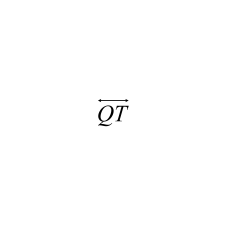 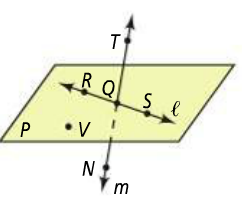 1a. What are two other ways to name       ?
1b. What are two other ways to name plane P?
1c. What are the names of three collinear points? Four coplanar points?
2a. What are the names of the segments
in the figure at the right?
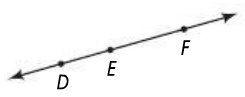 2b. What are the names of the rays in the figure?
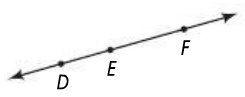 2c. Which of the rays in 2b are opposite rays?
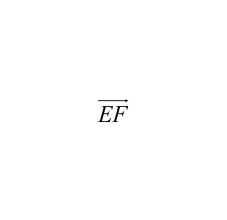 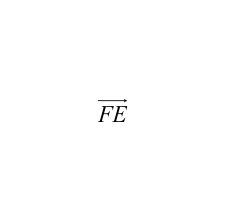 2d.          and        form a line. Are they opposite rays? Explain.
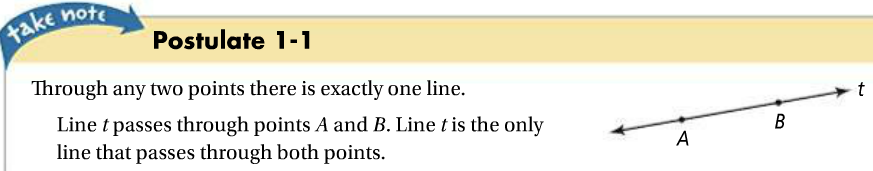 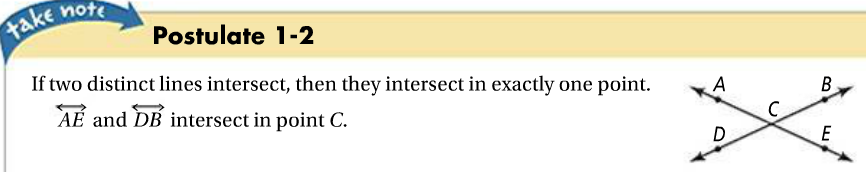 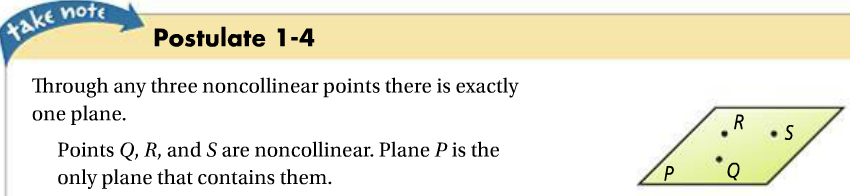 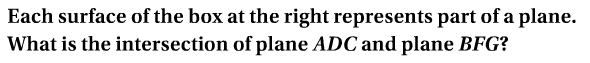 3a.
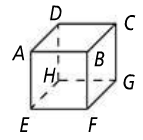 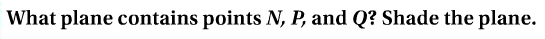 3b.
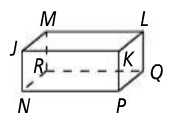 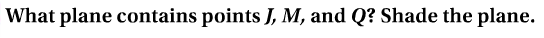 3c.
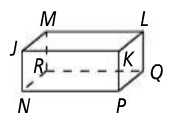